Wer ist das?
Das ist..
Wer ist das?
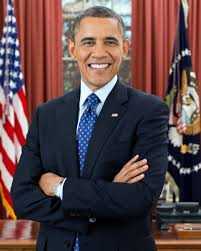 Wer ist das?
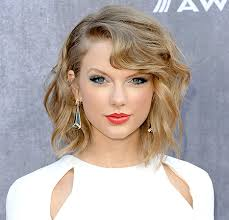 Wer ist das?
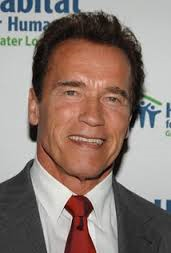 Wer ist das?
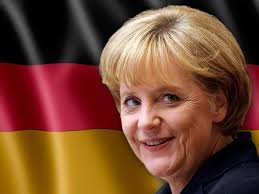 Wer ist das?
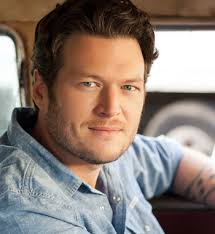 Wer ist das?
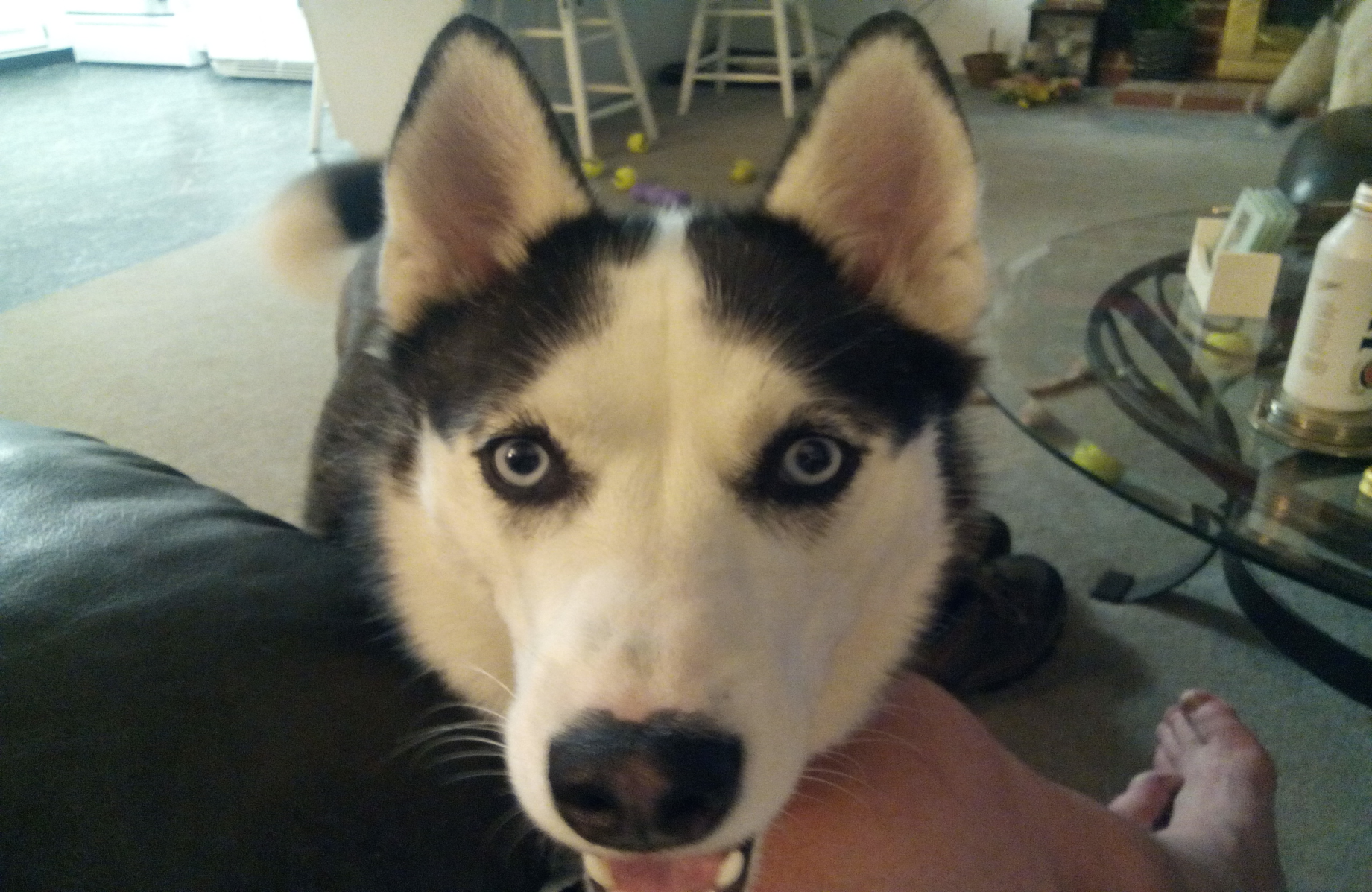 Wer ist das?
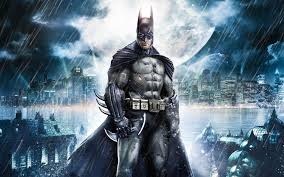 Wer ist das?
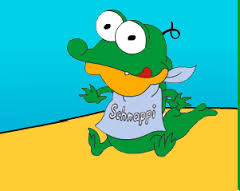 https://www.youtube.com/watch?v=KA3diJKcJU4